Mathematics
Comparing Data
Mr Millar
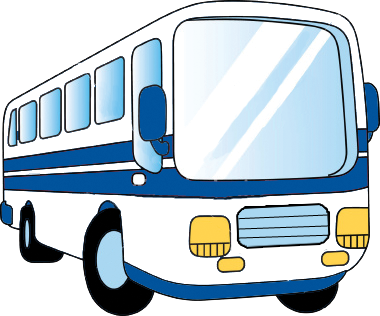 Tim is deciding which bus to use to get to school, the 42 or 61.

He takes a sample of the time it takes (in minutes) for each bus to get to school

42 bus: 20, 22, 20, 21, 23, 20
61 bus: 10, 8, 40, 12, 6, 44


Find the mean and range of each.
Which bus would you recommend he take?
Find the mean, median, mode and range of these cards.
10
11
11
14
15
20
24
55
(without the 55)
Mean

Median

Mode

Range
(with the 55)
Mean

Median

Mode

Range
1
3
3
4
5
9
Change ONE of the numbers to:
Make the mode 5
Make the median 3
Make the range 4
Make the mean 5 and keep the range 8
Answers
Answers
‹#›
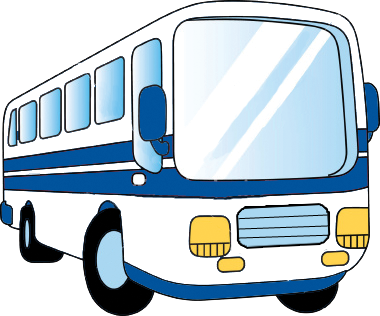 Tim is deciding which bus to use to get to school, the 42 or 61.

He takes a sample of the time it takes (in minutes) for each bus to get to school

42 bus: 20, 22, 20, 21, 23, 20
61 bus: 10, 8, 40, 12, 6, 44

Find the mean and range of each.
Which bus would you recommend he take?
Mean: 21 minutes. Range: 3 minutes
Mean: 20 minutes. Range: 38 minutes
Although the 61 bus has a lower mean (which means on average it is quicker), the 42 bus has a much lower range which means it is more consistent and reliable
Find the mean, median, mode and range of these cards.
10
11
11
14
15
20
24
55
(without the 55)
Mean

Median

Mode

Range
(with the 55)
Mean

Median

Mode

Range
20
14.5
11
45
15
14
11
14
1
3
3
4
5
9
Change ONE of the numbers to:
Make the mode 5
Make the median 3
Make the range 4
Make the mean 5 and keep the range 8
Change a 3 to a 5
Change the 4 to a 3
Change the 9 to eg a 5
Eg Change the 4 to an 8